MODELS OF DECISION MAKING IN NURSING
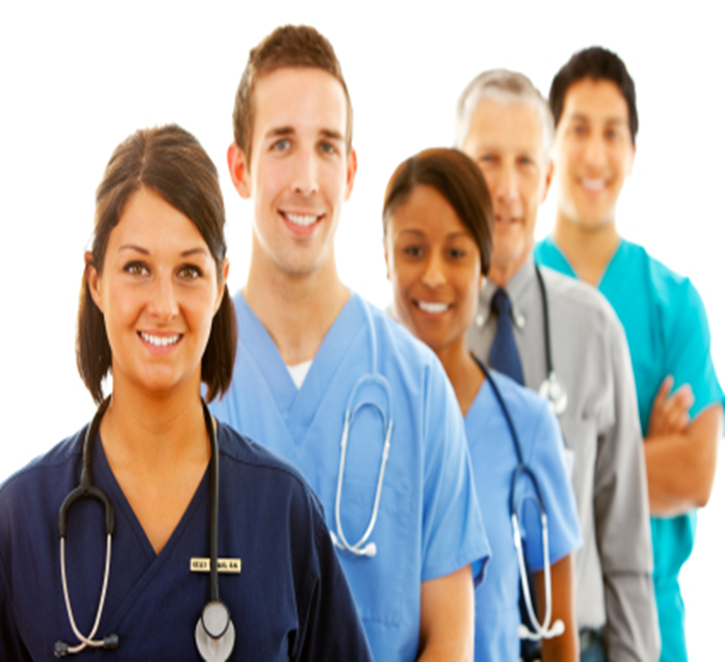 (Group 3)
Presented by: Akira and Ruvina
introduction
Decision Making: Definition 
Importance of Decision Making in Nursing 
Process of Solving an Ethical Dilemma 
Models of Decision Making in Nursing 
Kerridge’s Model
7-Steps Model
Rational Model
Simon’s Normative Model
Group Decision Making Model
References
Decision Making: Definition
It is a cognitive process that result in finding a course of action among several alternative scenarios. 
There are 5 steps in the decision making process:	
Identifying the decision to be made.
Identifying possible decision options.
Processing information.
Implementing the decision.
Evaluating the decision.
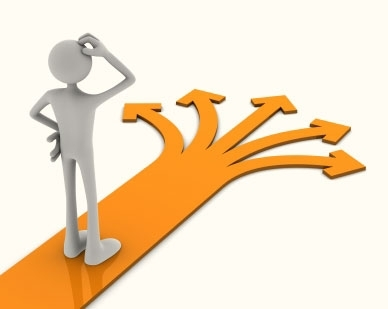 decision making: definition
Theories of decision making can be subdivided in to three categories.
Nominative
Descriptive
Prescriptive
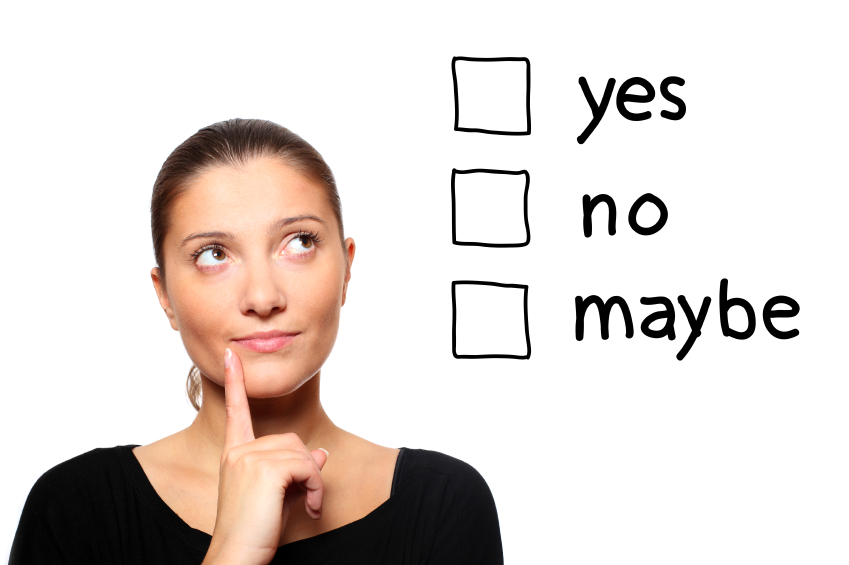 IMPORTANCE OF DECISION MAKING IN NURSING
It is an important element of quality care in nursing.
It is integral to effect changes across the health-care system.
The decisions of nurses have important implications for patient outcomes.
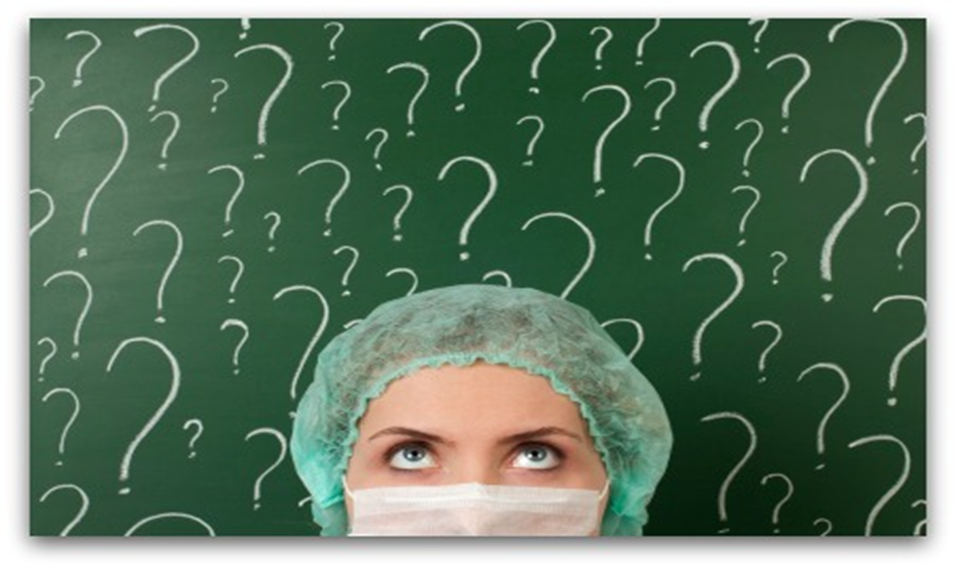 IMPORTANCE OF DECISION MAKING IN NURSING
In nursing decision making involves three activities:
Intelligence Activity
Designing Activity
Choice Activity
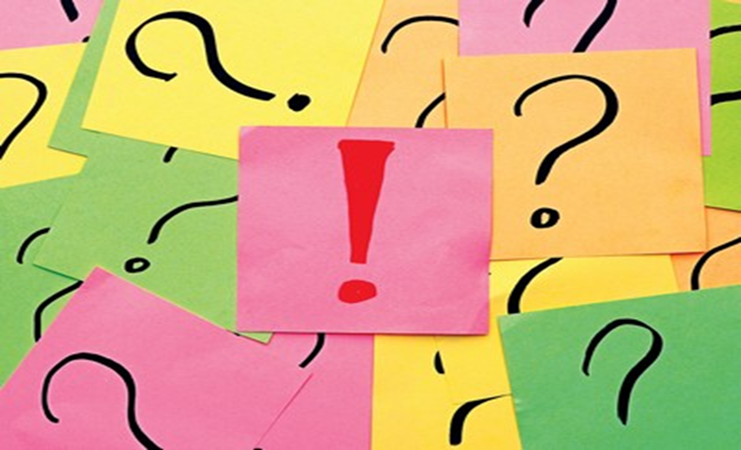 PROCESS OF SOLVING AN ETHICAL DILEMMA
Code of ethics and ethical theories offer general guidelines for decision-making. 
But in many cases a more specific problem-solving method is necessary to resolve the ethical dilemmas faced by nurses.
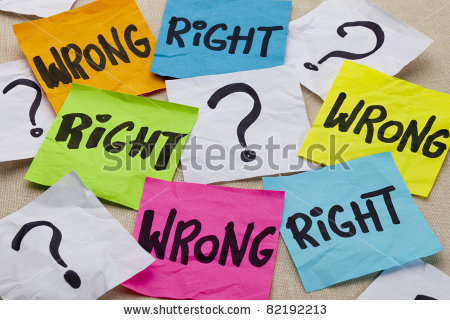 MODELS OF Decision MAKING IN NURSING
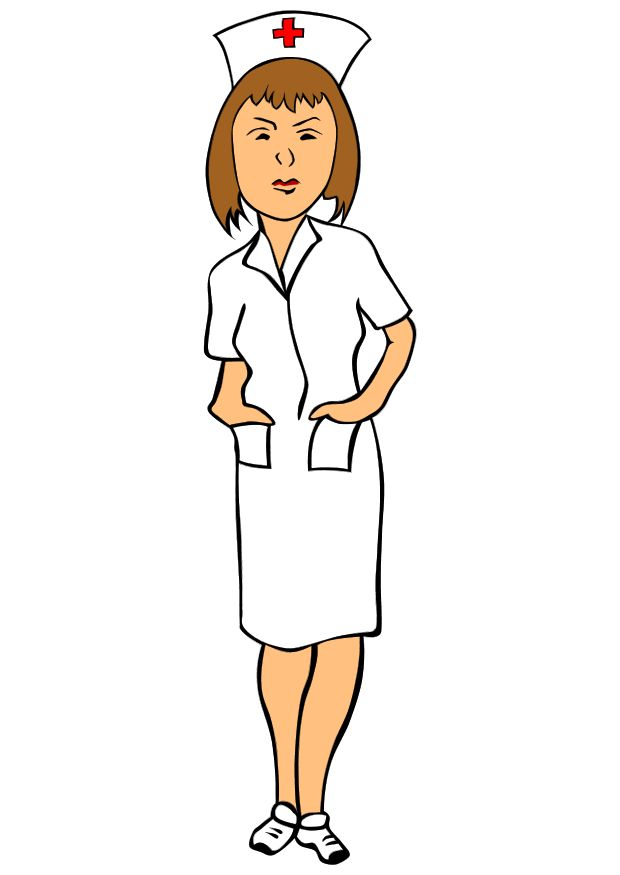 Kerridge’s Model
7-Steps Model
Rational Model
Simon’s Normative Model
Group Decision Making Model
Clinical Decision Making Model
Collaborative model
Collegial Model
Bureaucratic Model
Cybernetic Model
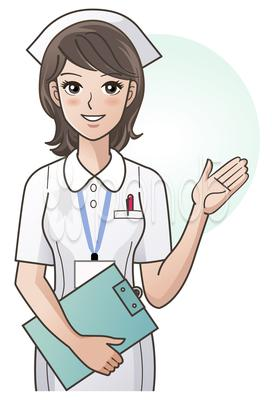 KERRIDGE’S MODEL
Clearly state the problem.

Get the facts. 

Consider the fundamental ethics principals. 

Consider how the problem would look from another perspective or using another theory. 

Identify ethical conflicts.
KERRIDGE’S MODEL
Consider the law. 
Make the ethical decision.
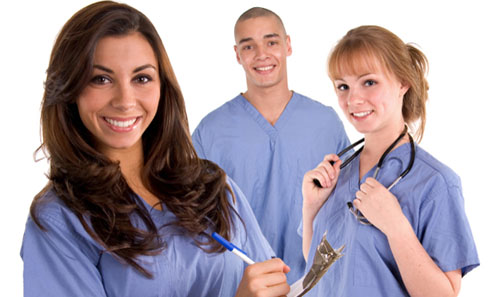 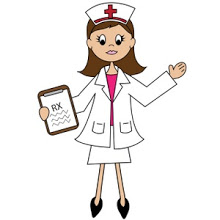 7-STEPS MODEL
Establish objectives
Classify and prioritize objectives
Develop alternative actions
Evaluate alternatives against objectives
Tentative decision to most appropriate alternative
Evaluation of tentative decision for more consequences
Decisive action is taken and additional actions to prevent consequences
RATIONAL MODEL
An organizational model.
Values are known beforehand and ranked into a single preference list consistent with organizational goal for the decision.
The premises for the rational model are: 
Common goals 
Congruent ideas and attitudes
Understood cause-effect relationships
Technical competence
A view of the decision making process as sequential
RATIONAL MODEL
Rational model consists of a structured four-step sequence:
Identifying the problem 
Generating alternative solutions
Selecting a solution 
Implementing and evaluating the solution
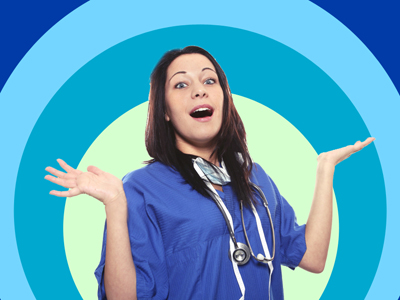 RATIONAL MODEL
Techniques used in rational model of decision-making are:
SWOT analysis
Pareto analysis
Decision trees
Management by Objectives (MBO)
Program Evaluation and Review Technique (PERT)
	
 Example :- Diagnostic Decision Making
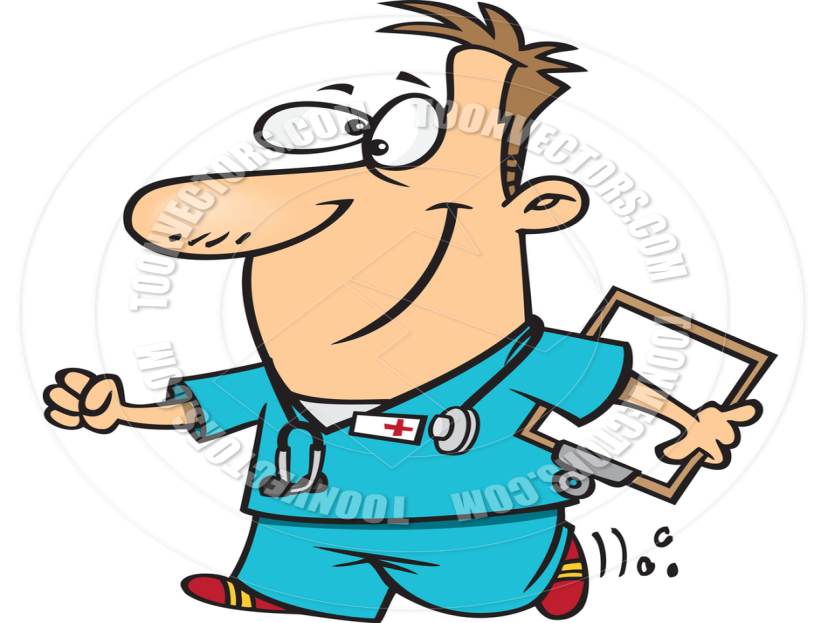 SIMON’S NORMATIVE MODEL
Based on premise and it is not rational.
The model state that decision making is characterized by,
Limited information processing
Use of rules of thumb or shortcuts
Satisfying
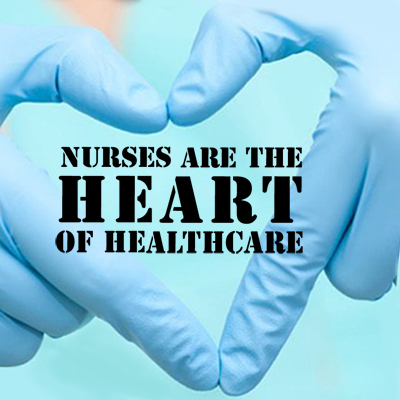 GROUP DECISION MAKING MODEL
Allow to accumulate more knowledge and facts .
Can have a broader perspective and consider more alternative solutions .
Individuals who participate in decisions are more satisfied with the decision and are more likely to support it.
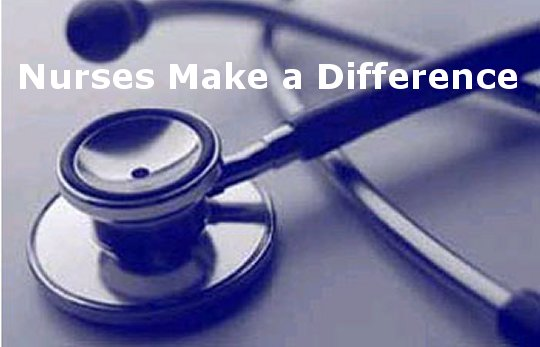 References
Dowding, D., & Thompson, C. (2002). Clinical Decision-Making and Judgement in Nursing. Churchill Livingstone.
Banning, M. (2008). A review of clinical decision making models and current research. J Clin Nurs, 187-195.
Baron, J. (2004). Normative models of judgement and decision making. In D. Koehler, & N. Harvey, Blackwell Handbook of judgement and decision making (pp. 19-36). London: Blackwell.
Canadian Nurses Association. (n.d.). Evidence informed decision making and nursing practice. Retrieved February 2, 2014, from Canadian Nurses Association: https://www.cna-aiic.ca/~/media/cna/page%20content/pdf%20en/2013/07/26/10/52/ps113_evidence_informed_2010_e.pdf
References
Thompson, C., Cullum, N., McCaughan, D., Sheldon, T., & Raynor, P. (2004). Nurses, information use, and clinical decision making—the real world potential for evidence-based decisions in nursing. Evidence Based Nursing, 68-72.
Veney, J., & Kaluzny, A. (1991). Evaluation and Decision Making for Health Services. Ann Arbor: M1:Health Administration Press.
Decision making process. (2003). Retrieved February 3, 2014, from myedison: http://myedison.tesc.edu/tescdocs/Web_Courses/EDL-530/documents/DecisionMaking_Proc.htm
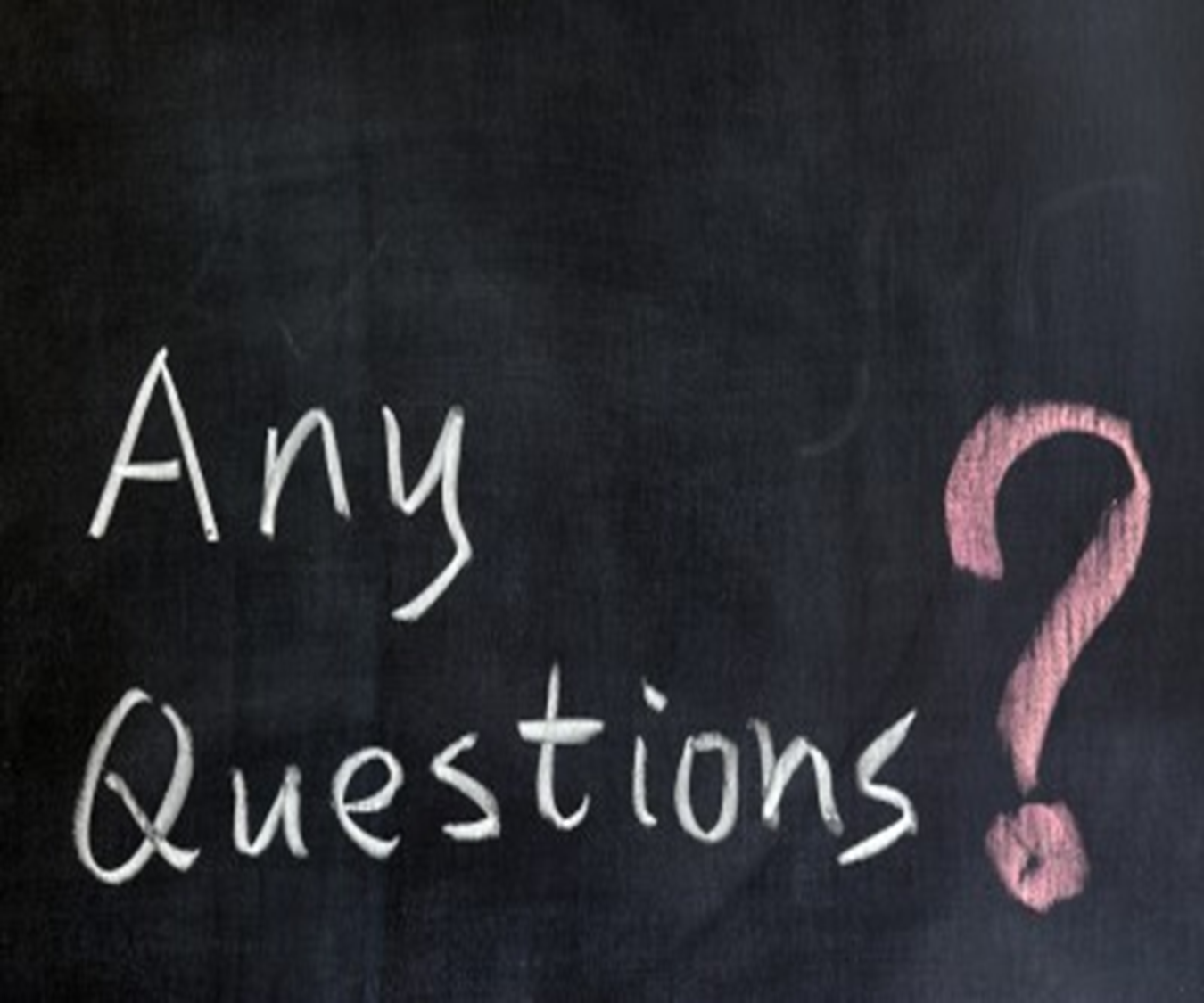